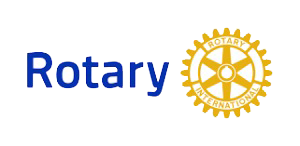 グローバル補助金プロジェクトに　チャレンジ！
Club of Kashiwa Minami
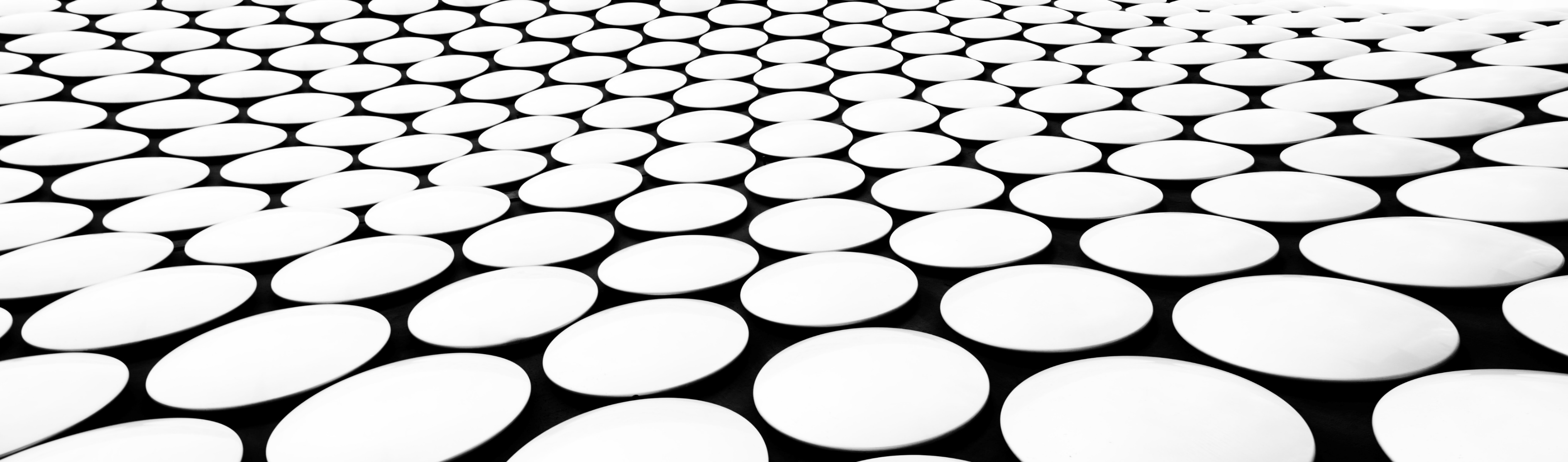 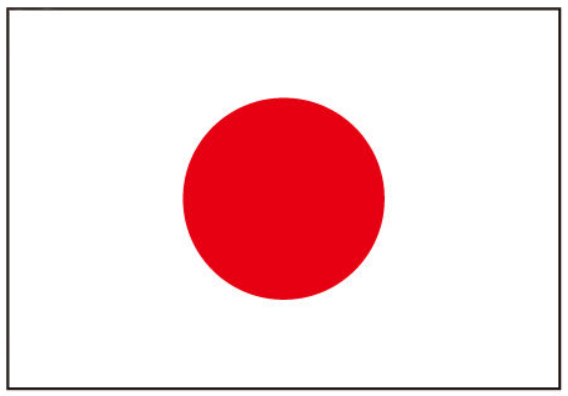 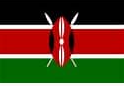 ケニア　カグンドゥイニ出産施設の設備　「母子の健康」プロジェクト期間：2019年10月～2023年3月
〈委員長方針〉
ボランティアを突き動かす価値観とは何か？
とにかく、申請書を書いて提出してみる。
あとは、動きながら考える！
音楽を手土産に学校や保護施設など6カ所を視察
バンドメンバー5名の渡航費とギャラの一部が
地区補助金で賄われた
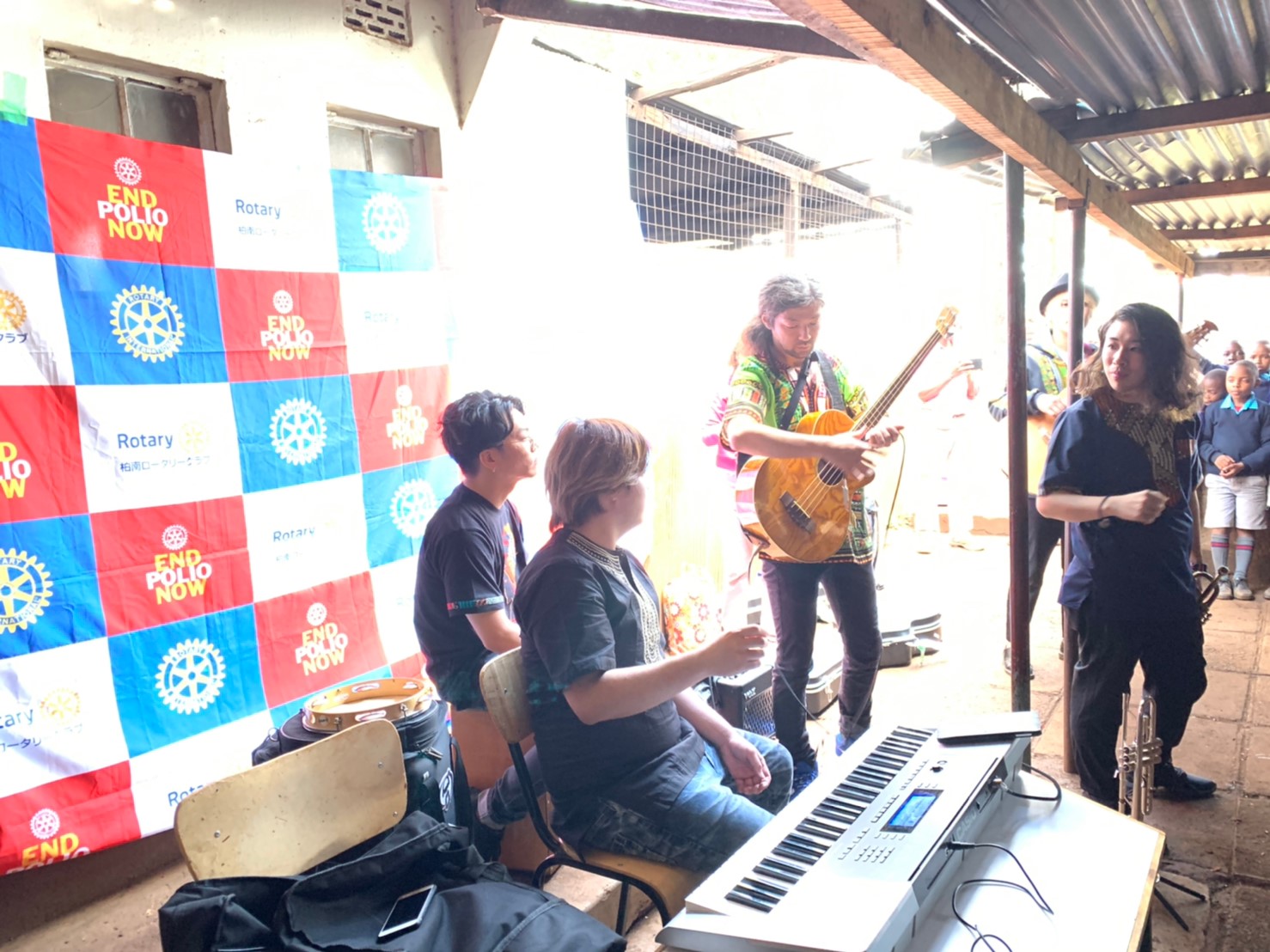 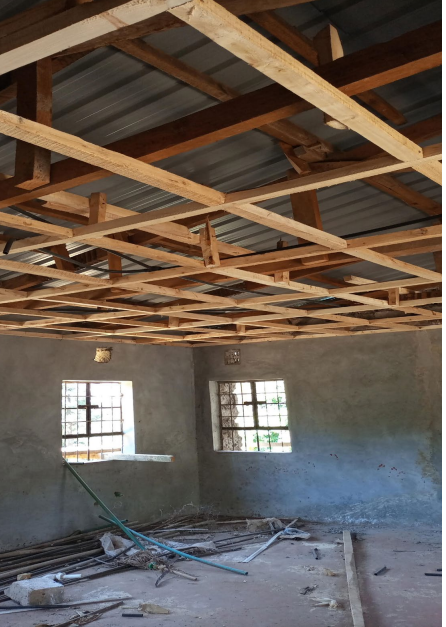 改装工事前　改装費はGG補助金対象外　二度目の地区補助金を申請＊地区補助金　60万円　クラブ拠出　　30万円（人道的奉仕特例）
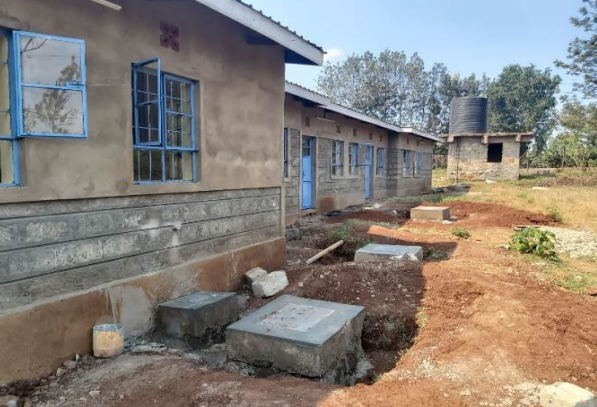 2024/1/18
そして、いよいよ　チャレンジ！ケニア　カグンドゥイニ出産施設プロジェクト
実施国：Thika　RC   /   援助国：柏南RC
資金：46,472ドル 
対象重点分野：母子の健康
協力団体：ムランガ郡政府（MOU締結）
協力者：モヨ・チルドレンセンター
 　　　　　　　現地の情報をもらう
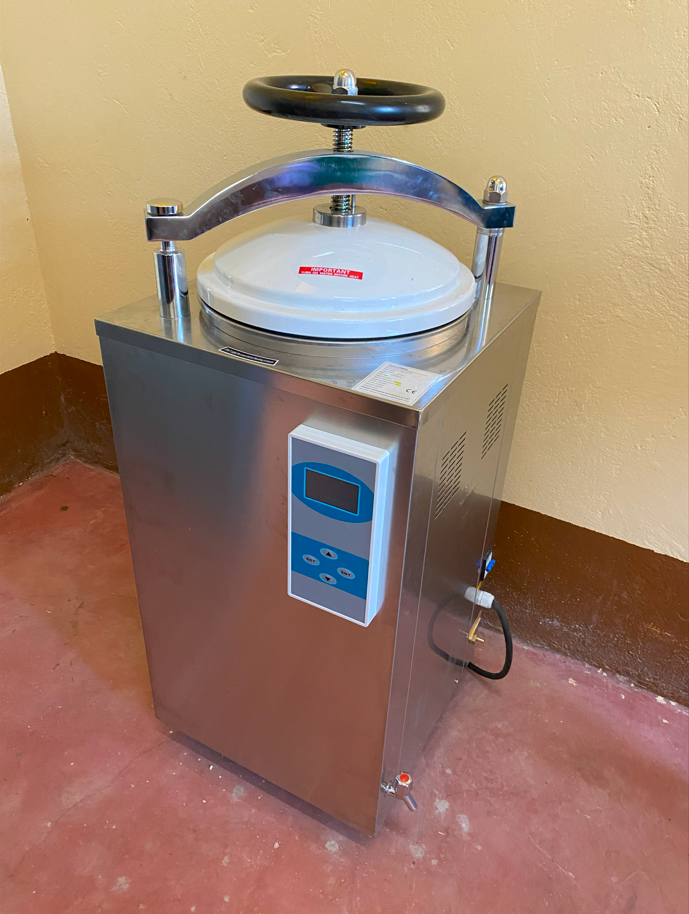 分娩室
外観
滅菌器
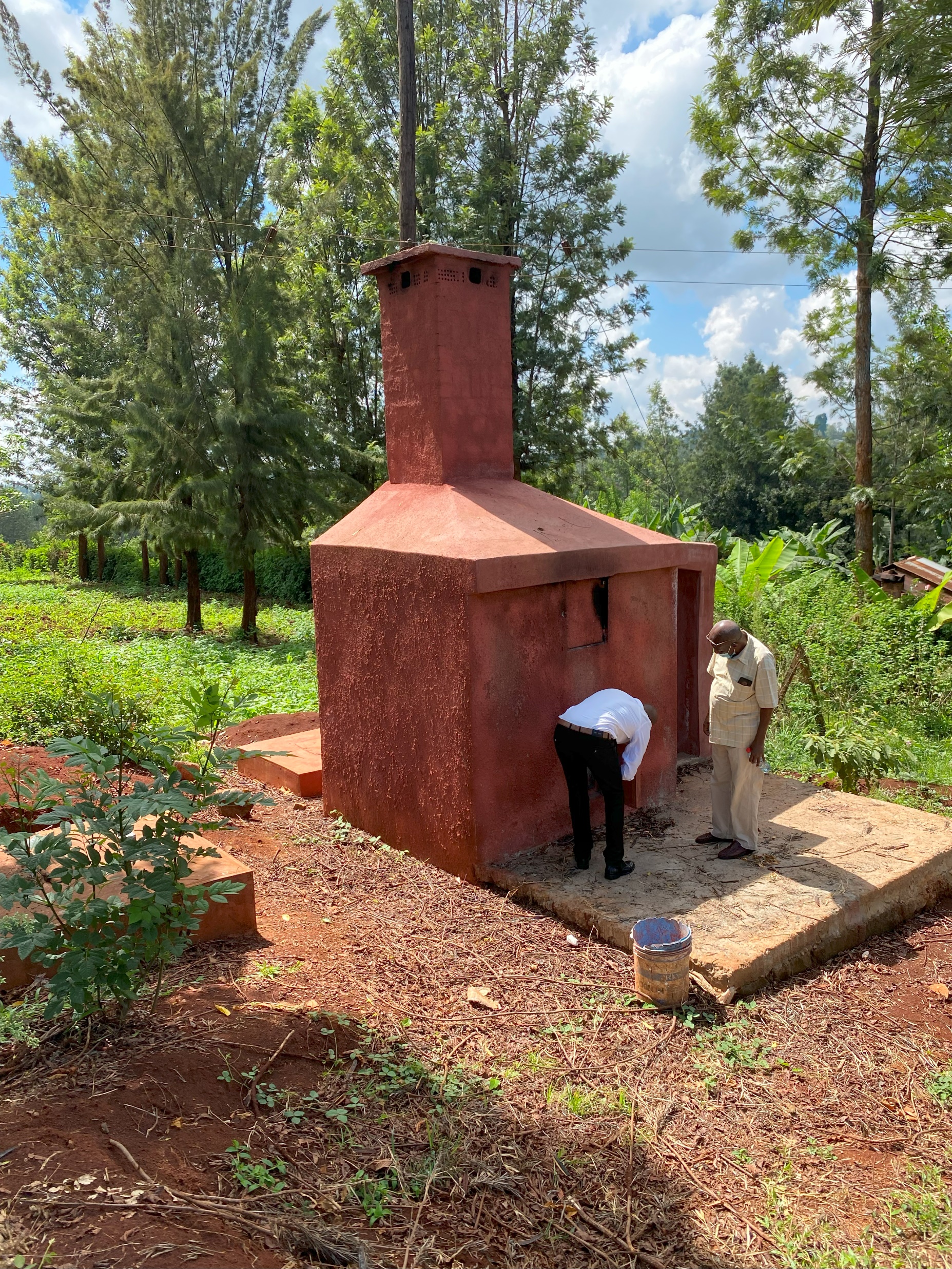 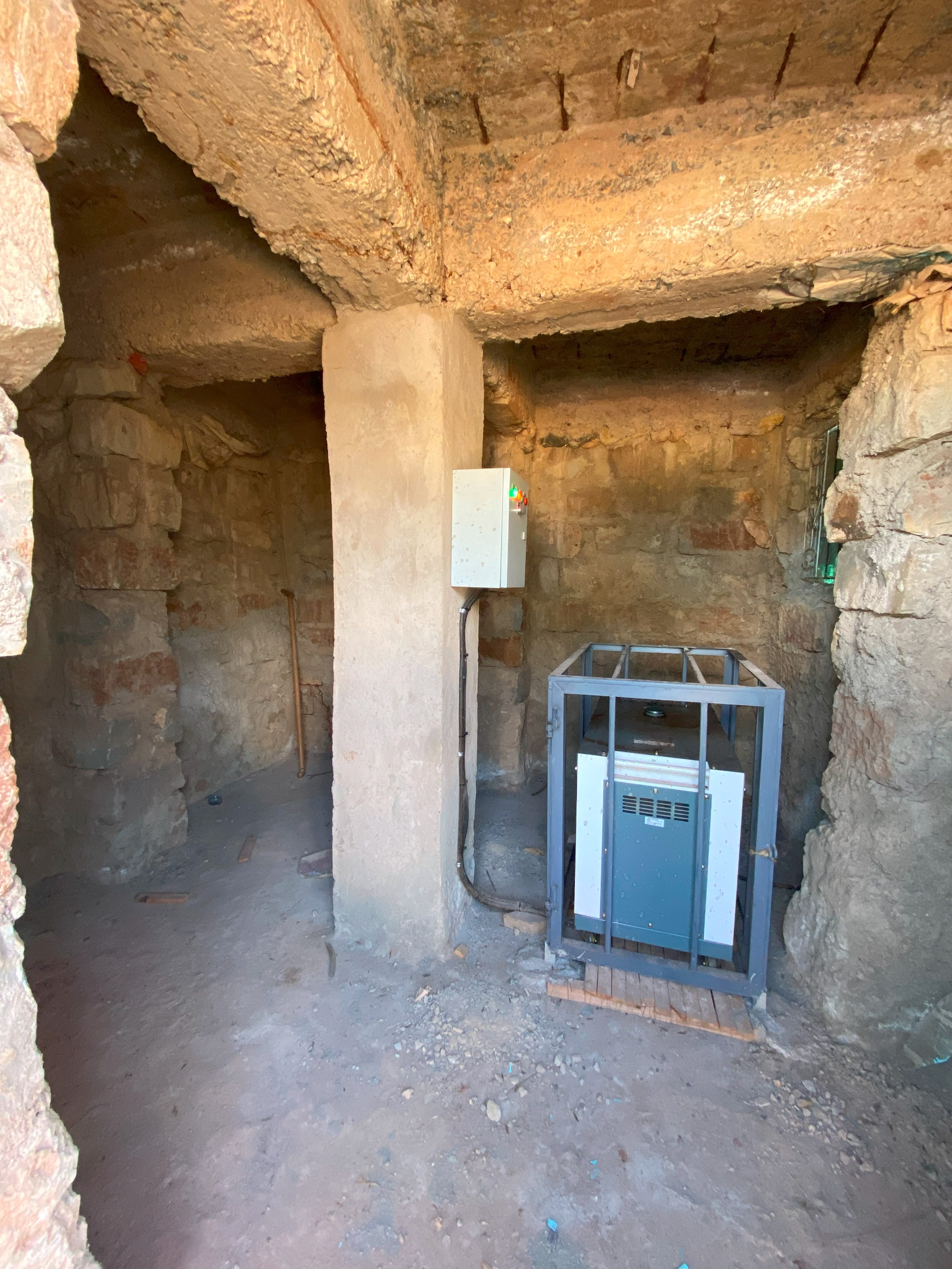 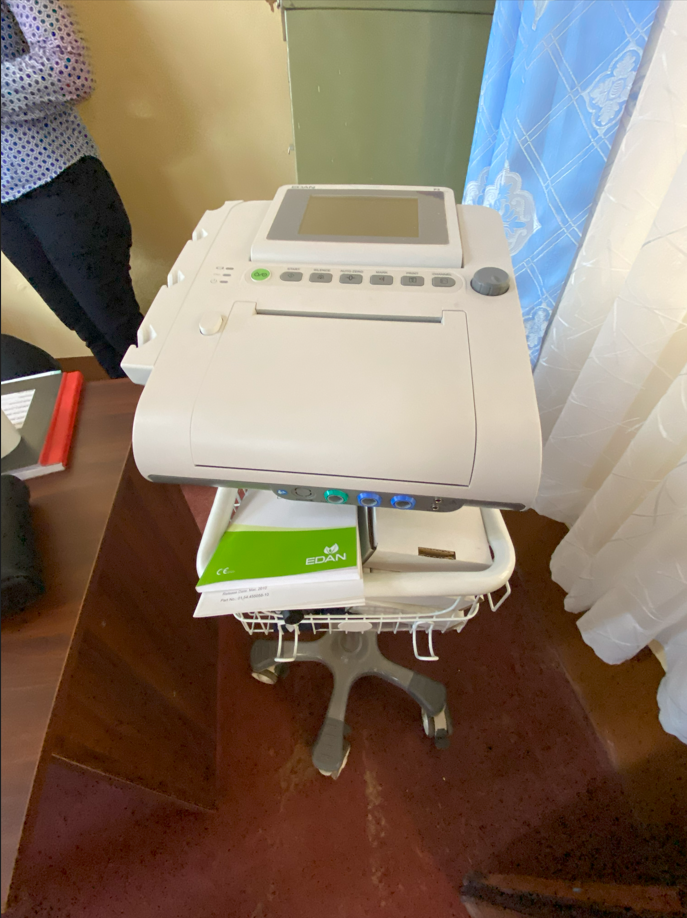 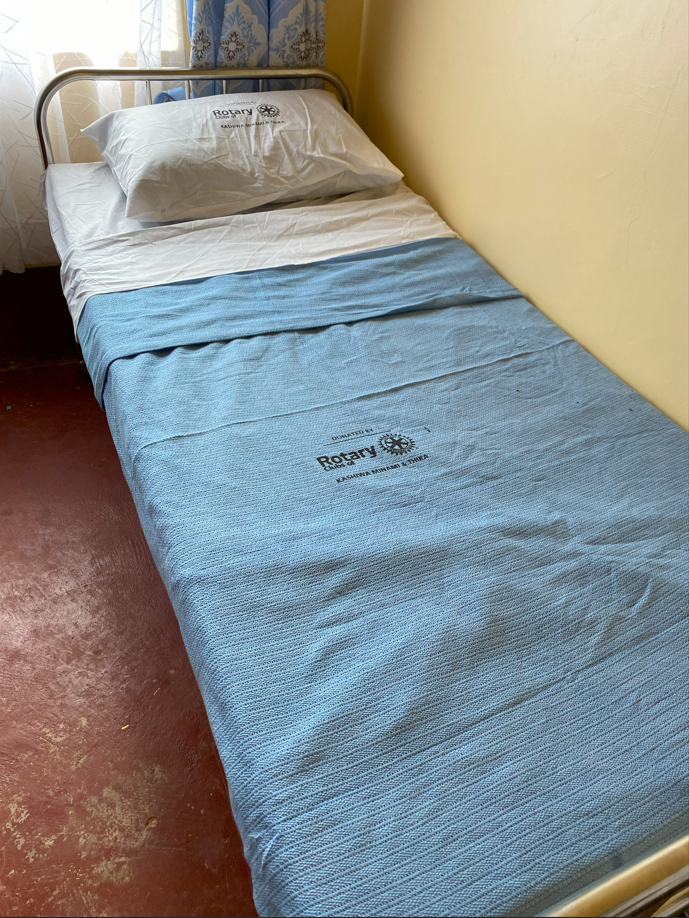 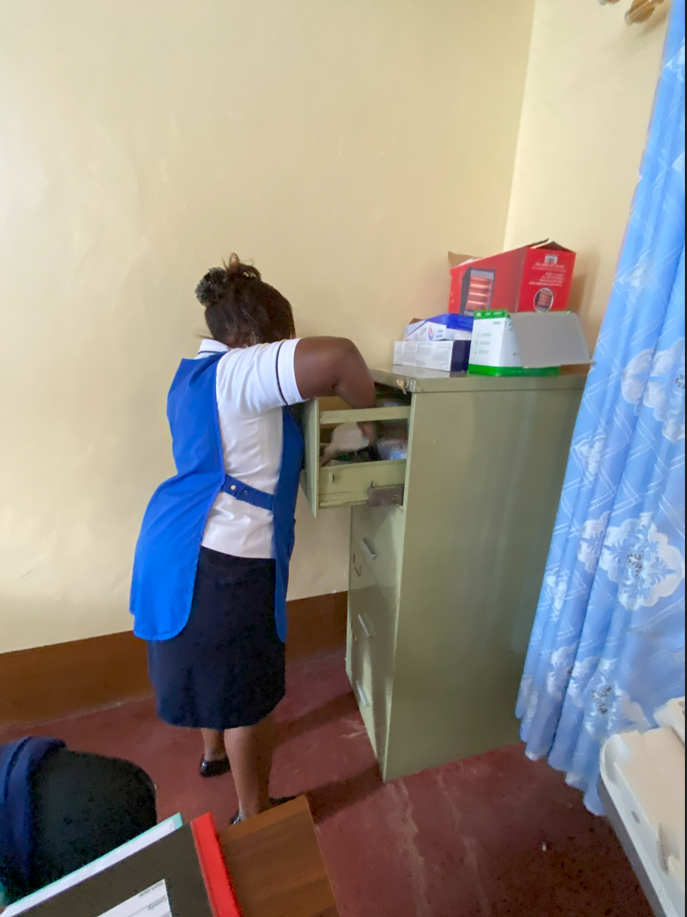 2024/1/18
発電機
ベッド
心音を聞く装置
医療機器専用焼却炉
備品
2021年11月12日　 カグンドゥイニ診療施設　完成
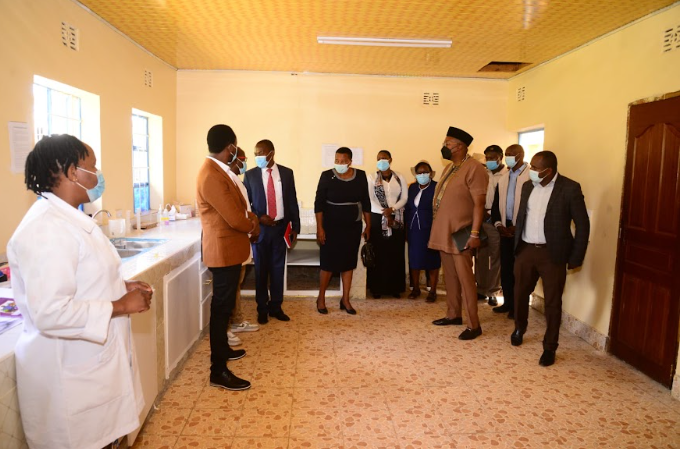 会長
ガバナー
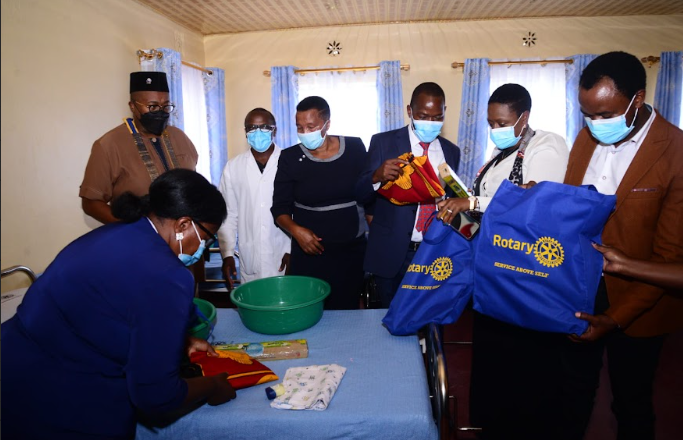 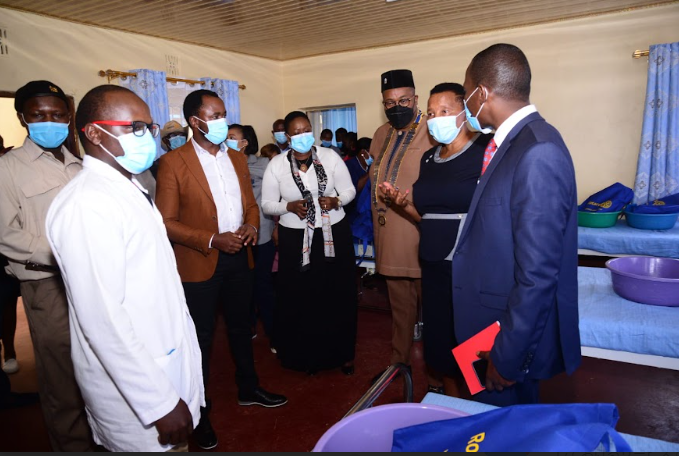 2024/1/18
入院セット
2021年11月12日　完成セレモニー
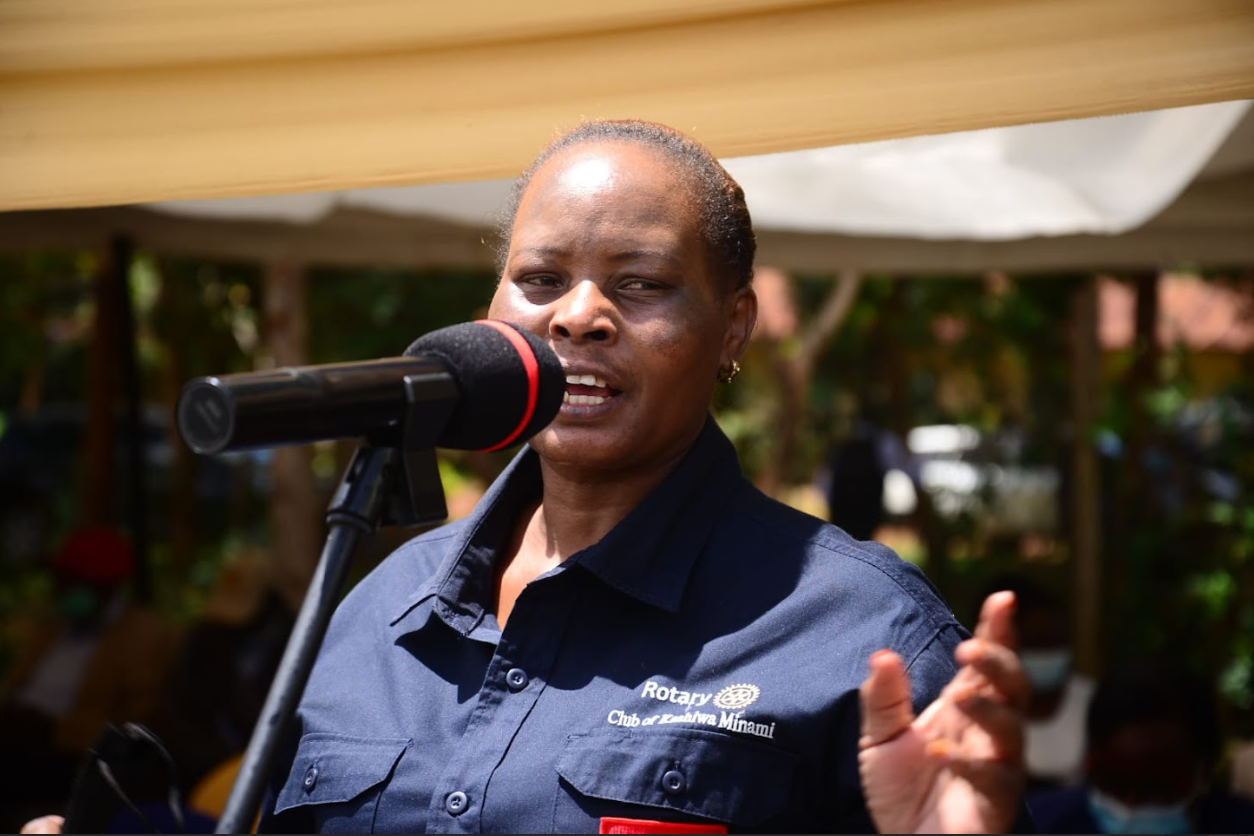 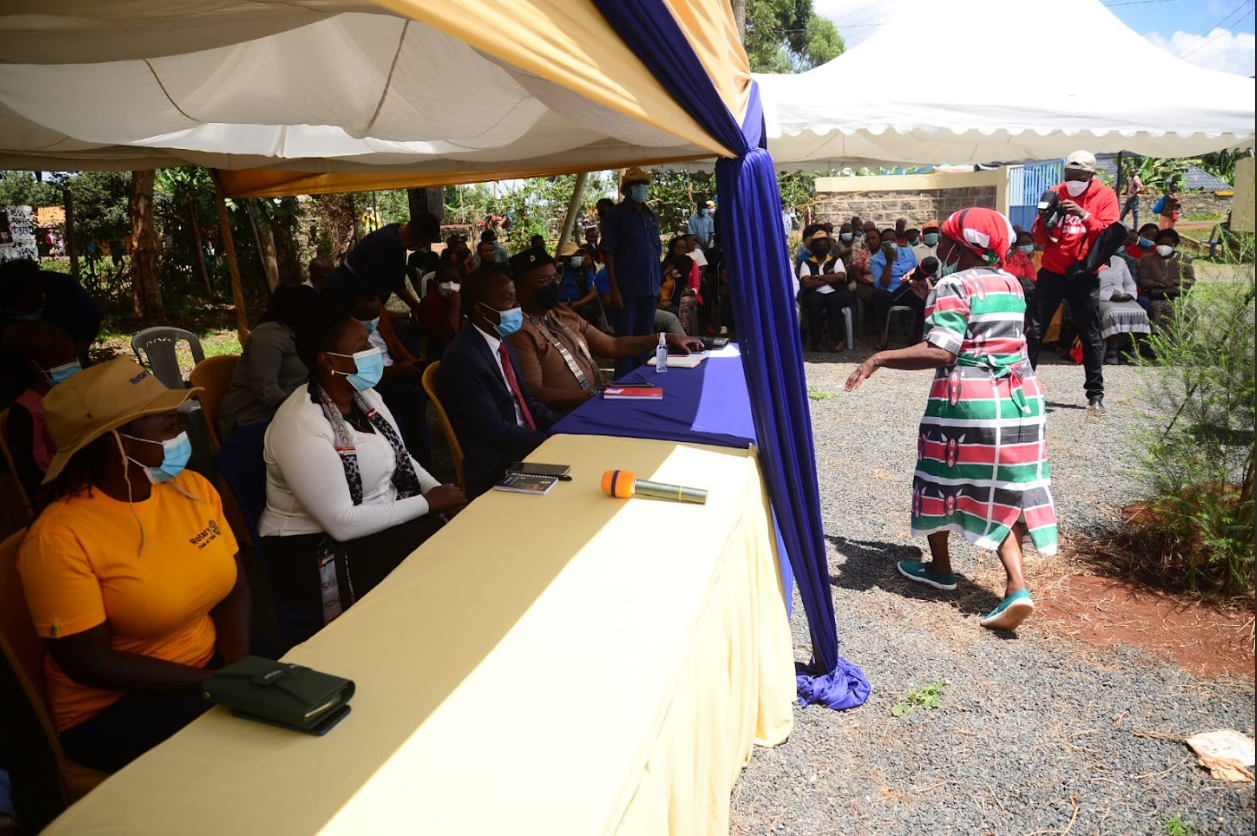 Kashiwa Minamiのネーム入りシャツを着てプロジェクトの経緯と当クラブの紹介をする実施国RCのリタ・マレテさん
2024/1/18
We care for you and your baby
この地に暮らす母と子の健康を祈る
2021年6月ティカロータリークラブと柏南ロータリークラブのパートナーシップにより、診療所の医療設備とその機能が装備された
施設入り口
施設内に掛けられたプレート
渡航から1年半後
渡航から2年後
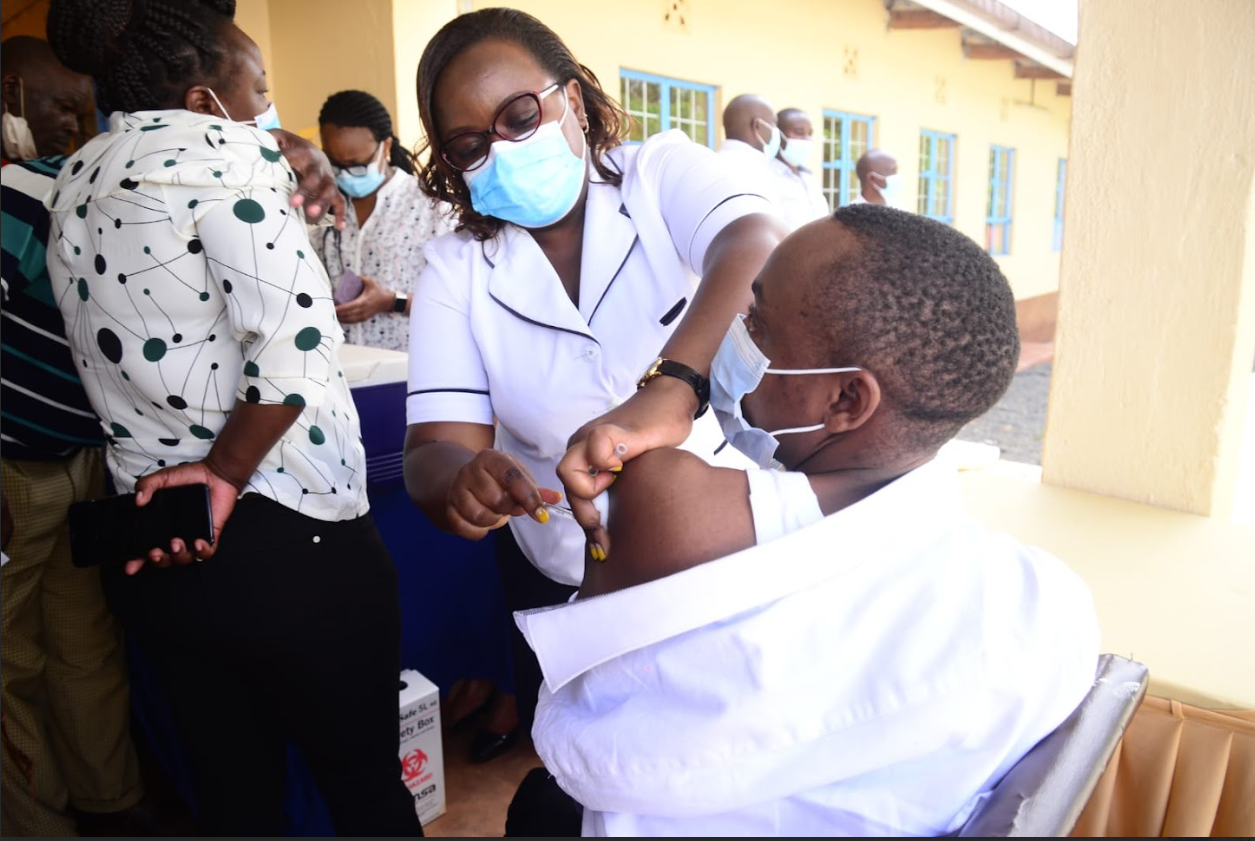 感動の一枚！

2021年12月　この施設で初めて新しい命が誕生し、母子ともに健康だという朗報とこの一枚の写真が送られてきた。この時、私の中に込み上げてくる感動と
「やったー！」という達成感が静かに湧いてくるのを感じた。
コロナ禍に見舞われた現地でのワクチン接種会場となり、この施設による受益者は7千人を超えた。
一故郷に病院設立できたこと感謝申し上げます　w.k
TRF（WF)
(ロータリー財団）
6
GGの仕組み（当クラブの場合）
2790
地区財団DDF
（グローバル補助金）
DDF　15,000ドル
6
2790　DDF　：15,000ドル
9212　DDF　：5,000ドル
柏南RC拠出　：3,315ドル
Thika RC拠出： 1,000ドル
WF上乗せ金　：22,157ドル

合計：46,472ドル
DDF　5,000ドル
9212
地区財団DDF
（グローバル補助金）
進捗報告
進捗報告
監理
5
GG相談
クラブ拠出　3,315ドル
GG申請・承認
アドバイス
3
GG相談
46,472ドル入金
クラブ拠出　1,000ドル
6
7
6
明細・領収書
送金
1
MOU
覚書
覚書MOU
見積・監理
覚書MOU
現地情報
4
2
医療器・設備等
各業者
見積合計　46,472ドル（予備費含）
「人のために生きる」という価値観　・　「すべての人を愛する」　という人間力
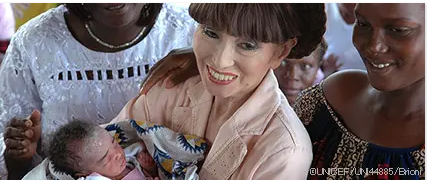 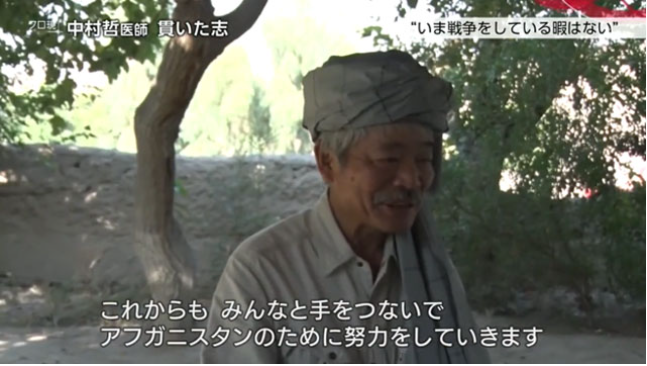 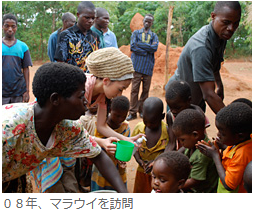 2024/1/18
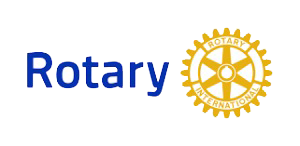 プロジェクトに、ご協力を頂きました地区財団、RI日本事務局の皆さまそして日頃のロータリアンのご寄付に感謝申し上げます。　　　　　　　　　　　　　　　                                 柏南ロータリークラブ
2024/1/18